Walter and Ethel  $50 is $50
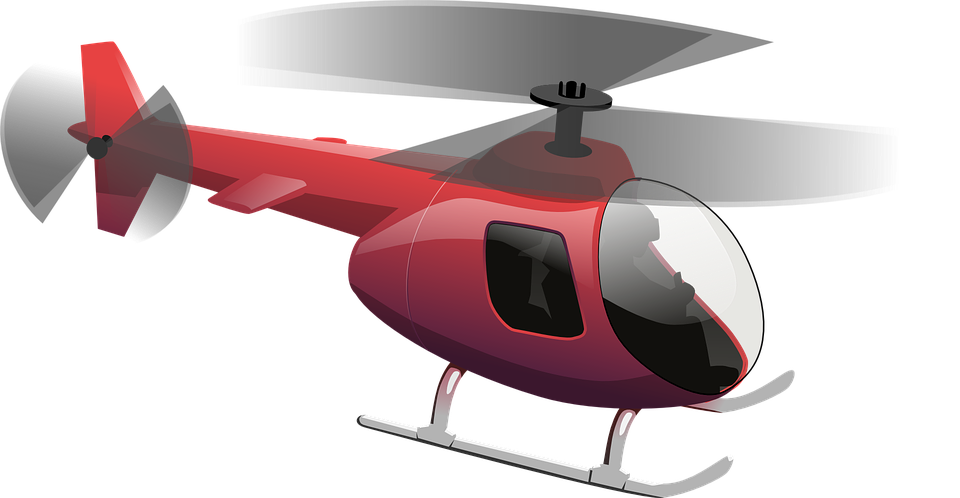 $50 is still $50
if you can both stay quiet for the entire ride and not say a word I won’t charge you!
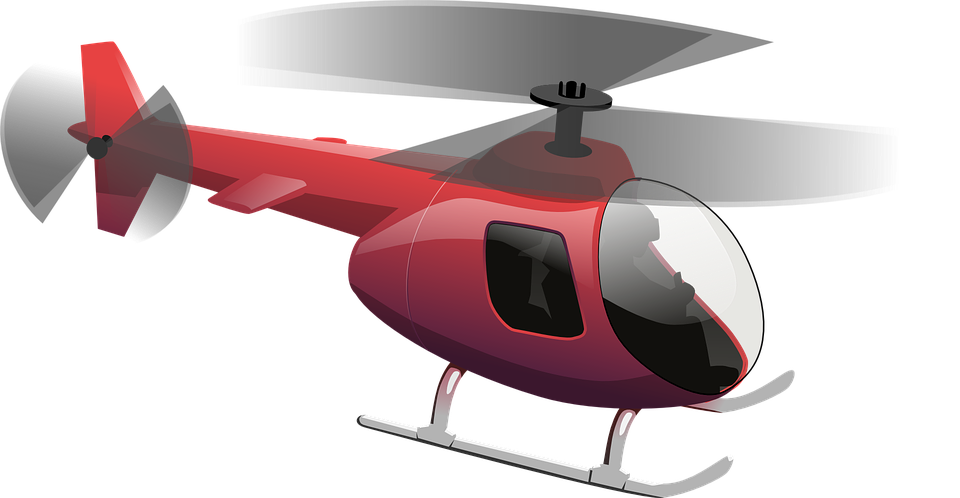 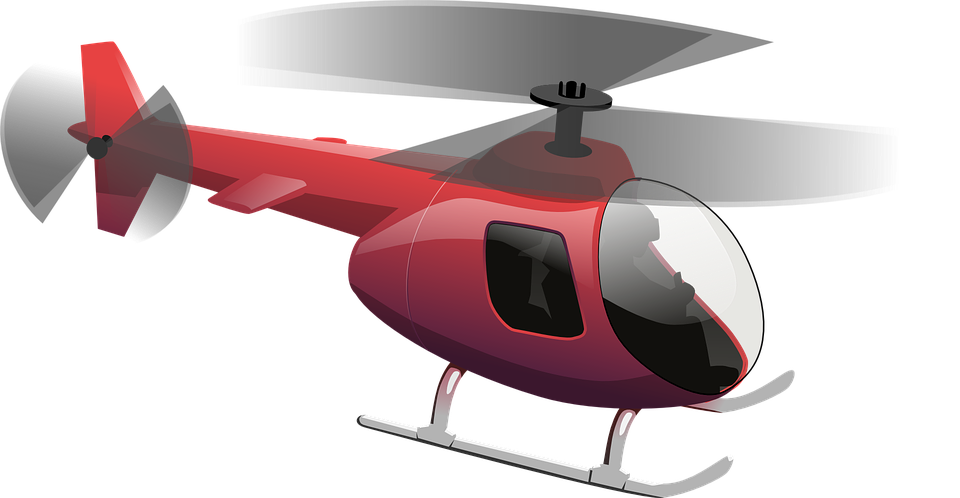 $50 is still $50